Best Practice ResourceStrategic  Partnerships
SO Brazil
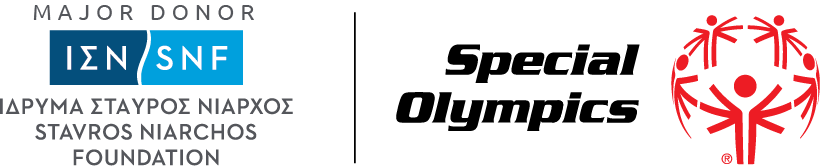 1
How to use this resource?
Partnership Model : Example on how to establish formal partnerships with local municipalities

Recruitments Strategy:  Unified School Expansion, identify students with ID in the Public Education System
2
The Strategy….
1 In Brazil, the prefecture (prefeitura or prefeituramunicipal in Portuguese) is the executive branch of the government of each Brazilian municipality.
3
Outreach Strategy
Step 1: Reach out to a prefecture (government body) by sending a project brief that explains the concept of Unified schools . (Document provided along with this ppt.). Prefectures are selected by SO Brazil based on the number of schools in the Prefecture’s geographic area (over 1000) and those it has established relationships with various due to previous collaborations. A couple of the Prefectures reached out to SO Brazil prior to the launch of the project. 


Step 2: Once the prefecture demonstrated interest in the project, a physical meeting between SO Brazil and the prefecture was scheduled. 

Talking points focused on:  the formalization of the partnership (MOU), discussing the timeline and schedule of initial activities and trainings, and plan for implementation with the first-year set of schools.
4
Implementation Process:
5
Strategic  PartnershipsOutcomes
MUNICIPALITIES
Reach more schools1
Increase the number of  teammates
Increase the number of volunteers
More  families involved
Increase Youth Activation
Sports facilities
Awareness
Inclusion
1 School Selection Criteria: 1)Number of students with ID in the school: 2) whether the school currently employs a PE teacher, and if yes, has the PE teacher previously participated in activities proposed by the secretary of education, 3) does the school count with a physical space for PE classes
6
Future Strategic  PartnershipsLooking Ahead….Reaching out to Universities.
UNIVERSITIES
Great potential of new trainers
Increase the number of volunteers
Increase the Youth Activation
Increase the number of  teammates
Sports Equipment
Facilities
New teachers, coaches, directors...
Awareness
Inclusion Revolution
7
You can access this presentation  and all supporting documents on this website
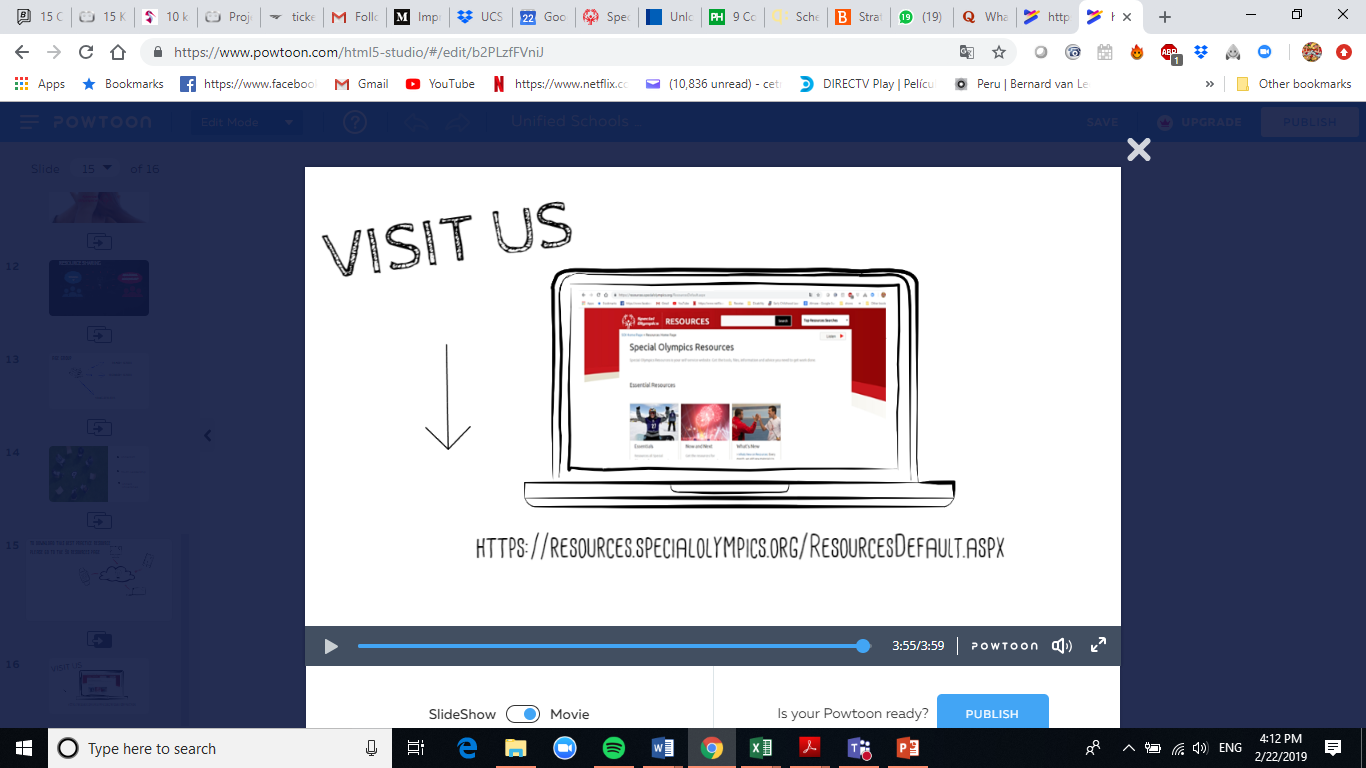 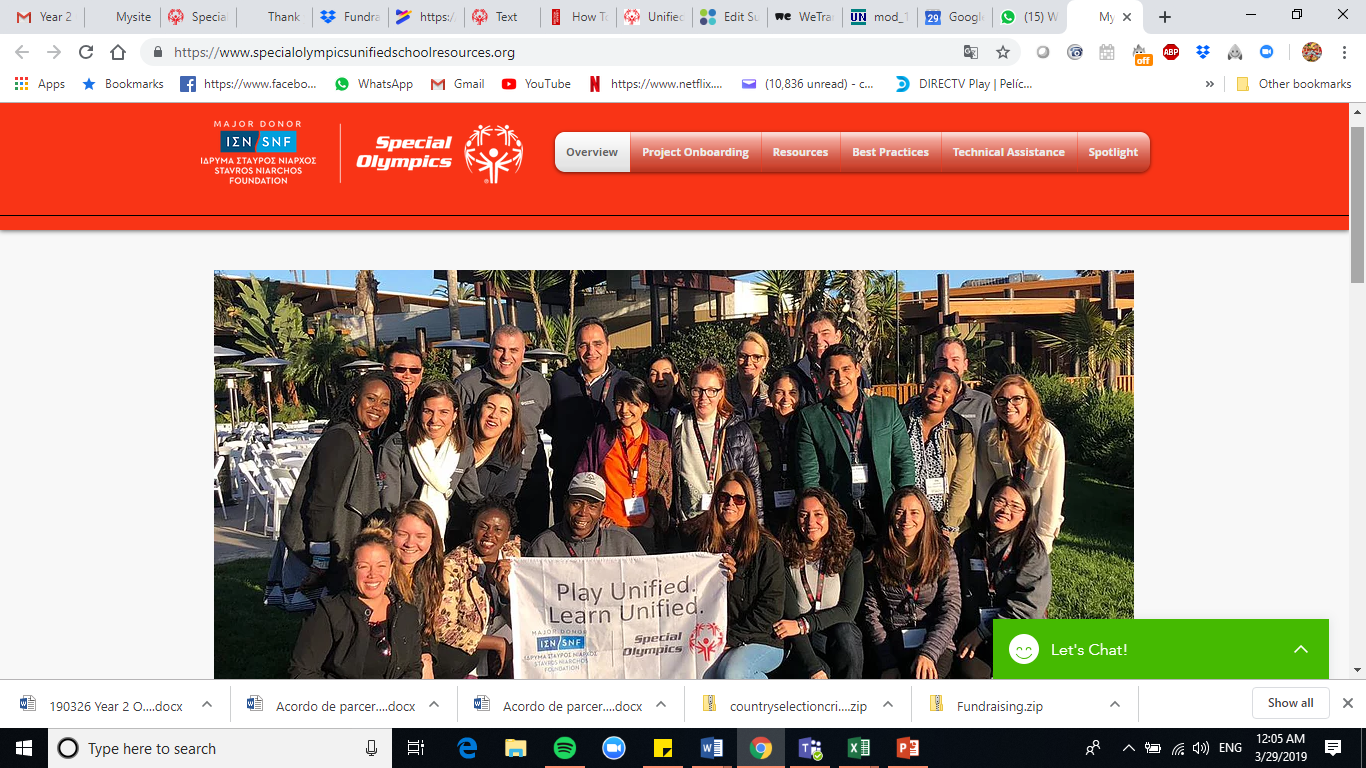 Click Here
https://www.specialolympicsunifiedschoolresources.org/